Волфганг  Амадеус Моцарт27.01. 1756 - 05. 12. 1791
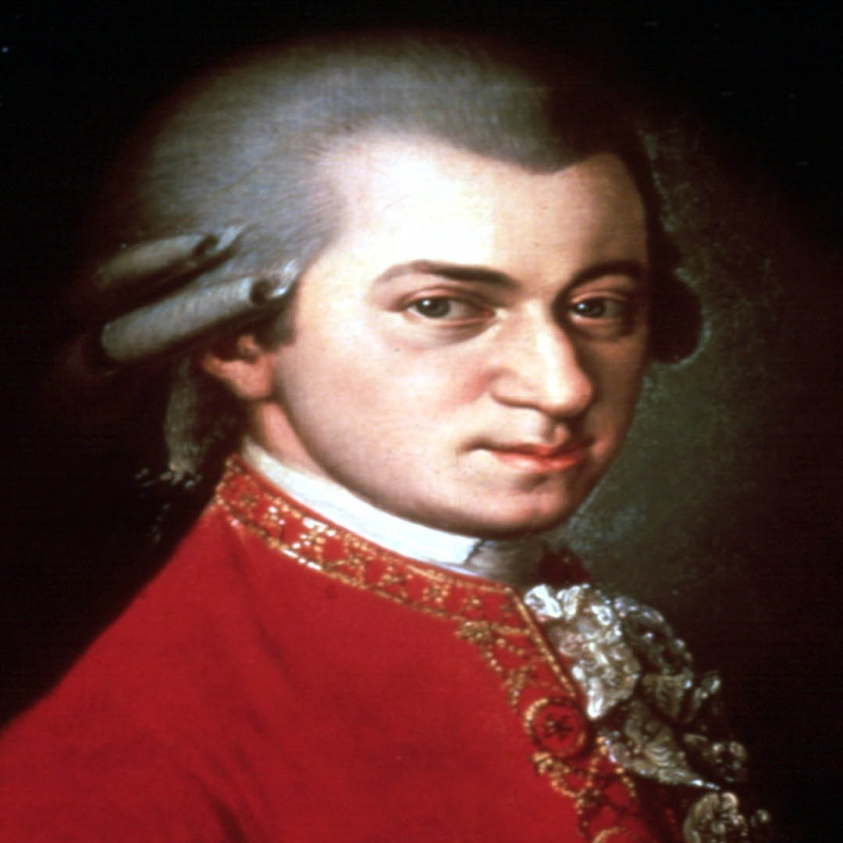 Са три године је почео опонашати на клавиру све что је његова старија сестра свирала, а већ са шеста година  ја изврсно  свирао чембало и почео је писати прве композиције које  му је записивао његов отац Леополд.
Када је напунио 6 година почела су путовања по цијелој Европи која су са мањим прекидима трајала 10 година
Са девет година почео је да компонује симфоније, а са дванаест прву оперу Бастијен и Бастијена . 
1791. Моцарт почиње да пише оперу “Чаробна фрула” коју је завршио за 19 дана. У вријеме када је радио на овој опери у Моцартов живот се појавила једна мистериозна особа која је  наручила РЕКВИЈЕМ. Моцарт је разочаран и полуболестан вратио се компоновању Чаробнe фрула и Реквијема.
Моцарт је толико грозничаво радио на Реквијему да му је ово дјело толико прирасло за срце. На жалост није могао да  доврши ову композицију: бриге, исцрпљеност и лоша  исхрана, су га на крају и у смрт одвеле.
Његова сахрана  је била јаднија и од   најобичнијег човјека из народа: Моцарт сахрањен у  заједнички гроб бечких бескућника.